Normal Cryogenic Fluid Behavior (emphasis on helium, but not superfluid, which will be covered later)
Tom Peterson, SLAC 
January 2017
Outline
Cooling modes for superconducting devices 
Forced flow cooling 
Two-phase flow and pool boiling 
Fluid dynamics 
Saturated bath thermodynamics
January, 2017    USPAS
Cryogenic Fluids  Tom Peterson
2
Large-scale cooling of superconducting devices
Physicists and engineers designing a large-scale liquid helium system typically must design the cooled components (magnets or RF cavities, their containers, and the interfaces to them) 
Cooling mode, heat transfer, pressure drops, cool-down, warm-up and non-steady or upset system operations all must be considered as part of the component design
The cooled devices must be viewed as part of the cryogenic system
January, 2017    USPAS
Cryogenic Fluids  Tom Peterson
3
Cooling modes in large-scale cryogenic systems recently in operation
Pool boiling helium I used in superconducting RF for HERA (DESY), LEP (CERN), KEKB (KEK, Japan), CESR (Cornell)
Forced flow of subcooled or supercritical helium I for cooling superconducting magnets (Tevatron, HERA, SSC, RHIC, ITER) 
Stagnant, pressurized helium II (the Tore Supra tokamak in France demonstrated the technology, LHC magnets)
Saturated helium II (CEBAF, TTF at DESY, SNS at Oak Ridge, and others, foreseen for FRIB, Project X, ILC, and more)
This list also illustrates the extent to which superconductivity and cryogenics have become standard technology for accelerators
January, 2017    USPAS
Cryogenic Fluids  Tom Peterson
4
Helium phase diagram (S. W. VanSciver, Helium Cryogenics, p. 54)
Critical point 
5.2 K, 2.245 atm 
Lambda transition at 1 atm 
2.172 K
SRF -- HERA, LEP, KEKB, CESR 
Magnets -- HERA, Tevatron
Magnets -- SSC  
Magnets -- Tore Supra, LHC 
SRF -- CEBAF, TTF, SNS, ILC
January, 2017    USPAS
Cryogenic Fluids  Tom Peterson
5
Cooling modes -- magnets vs RF
Accelerator magnets are often cooled with subcooled liquid 
Typically working near the limit of the superconductor with large stored energy 
Ensure complete liquid coverage and penetration
Superconducting RF cavities are generally cooled with a saturated bath 
Large surface heat transfer in pool boiling for local “hot spots” 
Very stable pressures, avoid impact of pressure variation on cavity tune
January, 2017    USPAS
Cryogenic Fluids  Tom Peterson
6
Cooling modes--surface heat flux
Boiling helium I (normal helium)
1 W/cm2 in nucleate boiling with 0.5 K temperature rise to the object surface so equivalent to 2 W/cm2K
Forced convection helium I 
Convection coefficients on the order of 0.1 W/cm2K
Saturated helium II (superfluid helium, SF) 
1 W/cm2 heat transport to the surface without bubbles
Pressurized helium II
Kapitza conductance about 0.6 W/cm2K
January, 2017    USPAS
Cryogenic Fluids  Tom Peterson
7
Pressurized versus pool boiling
Pressurized helium (normal or superfluid) gives maximum penetration of helium mass in magnet coils, which may be a factor in stability if not also heat transfer.  But heat flow results in a temperature rise. 
Pool boiling gives pressure stability (important for superconducting RF), provides maximum local heat transfer, and provides nearly isothermal cooling.
January, 2017    USPAS
Cryogenic Fluids  Tom Peterson
8
Heat transport through channels--pressurized normal helium in SSC
SSC dipole nominal operating temperature was to be 4.35 K, tightly constrained for magnet quench performance
Allowable temperature rise of only 0.050 K allowed heat absorption of about 4 J/gK x 0.050 K = 0.20 J/g and forced high flow rate (100 g/s) as well as use of recoolers 
Forced flow of supercritical helium periodically recooled by heat exchange with a saturated bath
January, 2017    USPAS
Cryogenic Fluids  Tom Peterson
9
Recooler flow scheme
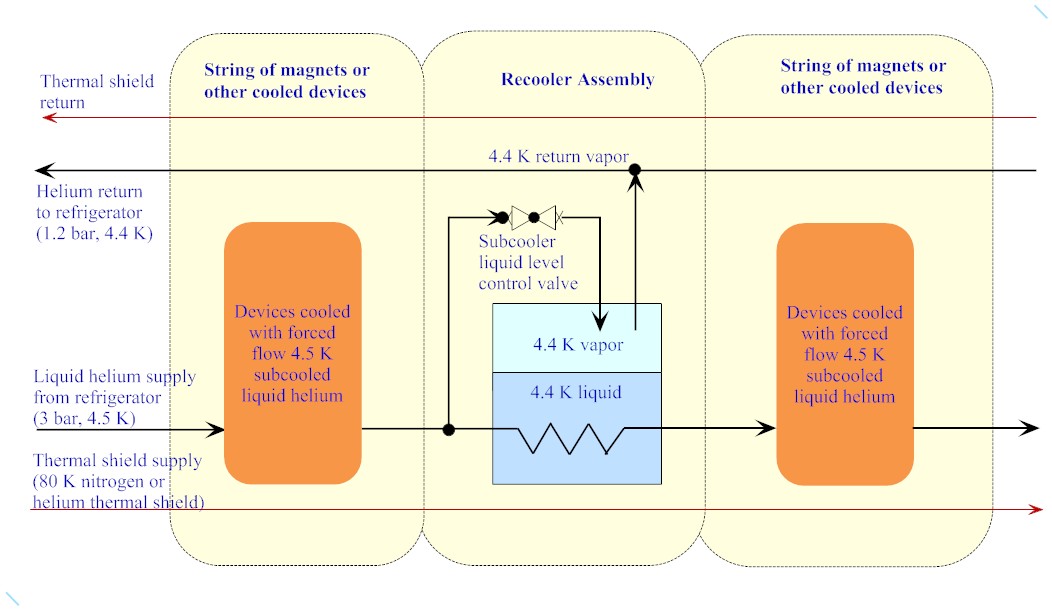 January, 2017    USPAS
Cryogenic Fluids  Tom Peterson
10
Heat transport through channels--pressurized normal helium
This plot of helium enthalpy versus T illustrates the large amount of heat absorbed (20+ J/g) if one can tolerate 6.5 K or even more
Nominally “5 K” thermal intercept flow may take advantage of this heat capacity
H(J/g)
40
30
20
10
5
6
7
T (K)
January, 2017    USPAS
Cryogenic Fluids  Tom Peterson
11
Convective heat transfer
Convective heat transfer – heat transfer from a solid surface into a moving fluid 
 A complex sequence of heat transfer from the surface to a boundary layer and into the bulk fluid, a combination of conduction and mass transport 
We analyze convection with the equation
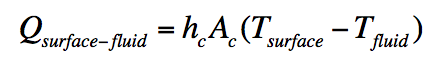 January, 2017    USPAS
Cryogenic Fluids  Tom Peterson
12
Evaluating hc
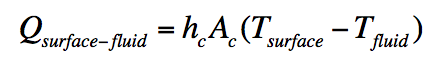 This equation defines the convection coefficient, hc 
Empirical and semi-empirical methods are used to find approximate hc 
Formulations for liquids and gases work reasonably well for normal helium 
Several dimensionless parameters are commonly used
January, 2017    USPAS
Cryogenic Fluids  Tom Peterson
13
Reynolds number, Re
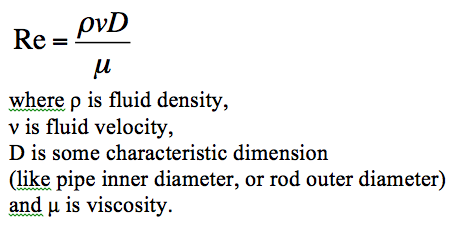 Re provides a ratio of fluid inertia to viscosity
Re < 2000 in a tube is generally laminar flow
January, 2017    USPAS
Cryogenic Fluids  Tom Peterson
14
Nusselt number, Nu
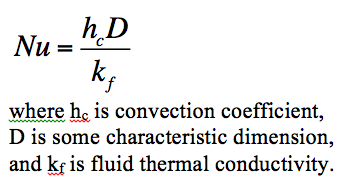 Correlations of Nu with other parameters have proven useful in evaluation of convection coefficients
January, 2017    USPAS
Cryogenic Fluids  Tom Peterson
15
Prandtl number, Pr
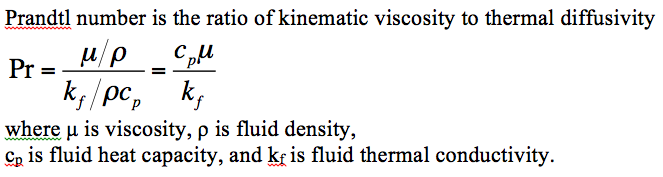 Prandtl number is a ratio of fluid properties 
Relates velocity profile (kinematic viscosity is a sort of momentum diffusivity) to the temperature profile (thermal diffusivity) from the surface into the fluid
January, 2017    USPAS
Cryogenic Fluids  Tom Peterson
16
Correlations
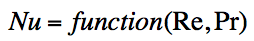 For gases (0.6 < Pr < 0.8, for example Pr for helium gas = 0.66) in a long pipe with fully developed velocity profile
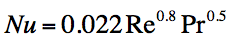 January, 2017    USPAS
Cryogenic Fluids  Tom Peterson
17
Convection summary
Far too large a topic to cover here 
Many correlations, depending on whether free convection, laminar, or turbulent, fluid properties, etc. 
Entrance effects, surface and boundary layer effects 
Nevertheless, the classical correlations generally work well for normal helium
January, 2017    USPAS
Cryogenic Fluids  Tom Peterson
18
More about 2-phase helium flow
“Baker plot” published in 1954 based on data for air and water and applied to oil and gas in pipes 
In 1960 - 1961, work at Los Alamos suggested the diagram could be applied to 2-phase hydrogen 
Papers published in 1985 and 1987 at the CEC described experimental results showing that the Baker plot does not apply to 2-phase helium flow 
For practical pressure drops and flow velocities with normal helium, one may assume that 2-phase helium flow is separated 
CEA Grenoble studies of 1.9 K 2-phase flow for CERN found that a vapor flow of about 5 m/sec begins to entrain liquid droplets
January, 2017    USPAS
Cryogenic Fluids  Tom Peterson
19
Plot from “Simultaneous Flow of Oil and Gas,” by Ovid Baker (1954) -- Do not use for helium!
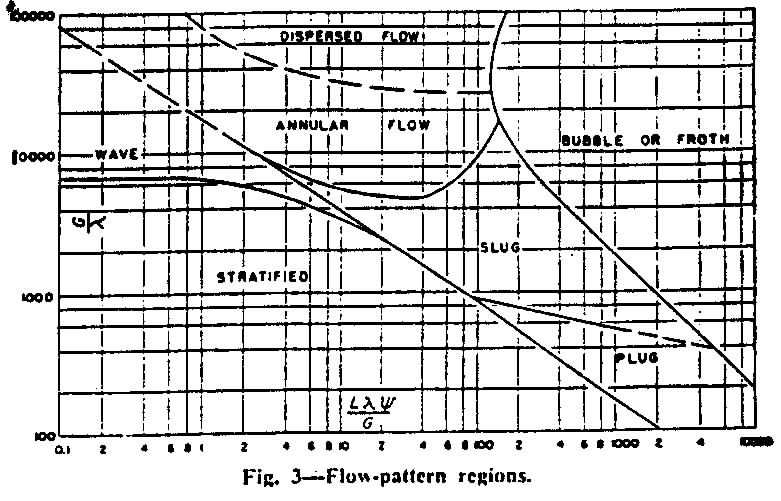 January, 2017    USPAS
Cryogenic Fluids  Tom Peterson
20
J. C. Theilacker and C. H. Rode, 
An Investigation into Flow Regimes 
for Two-phase Helium Flow, Advances 
In Cryogenic Engineering, Vol. 33, 
pp. 391-398, 1988.
Do not use Baker Plot for helium
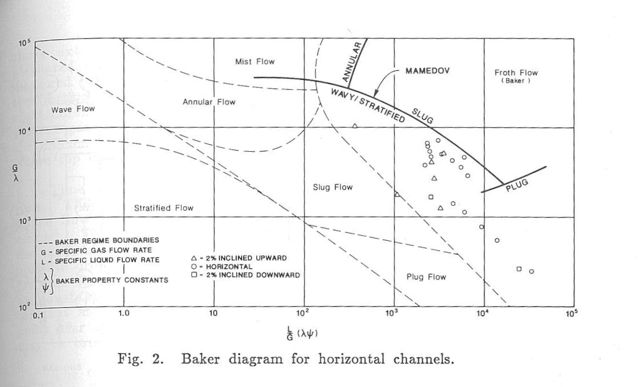 January, 2017    USPAS
Cryogenic Fluids  Tom Peterson
21
Pool boiling and 2-phase flow
Considerations for pool boiling systems
Control of liquid levels, long time constants, inventory management 
Forced convection for warm-up and cool-down
Two-phase flow 
Liquid and vapor phases separate with any acceptably low pressure drop 
Baker Plot does not apply!
January, 2017    USPAS
Cryogenic Fluids  Tom Peterson
22
Boiling Heat Transfer for Oxygen, Nitrogen, Hydrogen, and Helium, 
by E.G. Brentari, et al, NBS Technical Note 317, Boulder, CO, 1965.
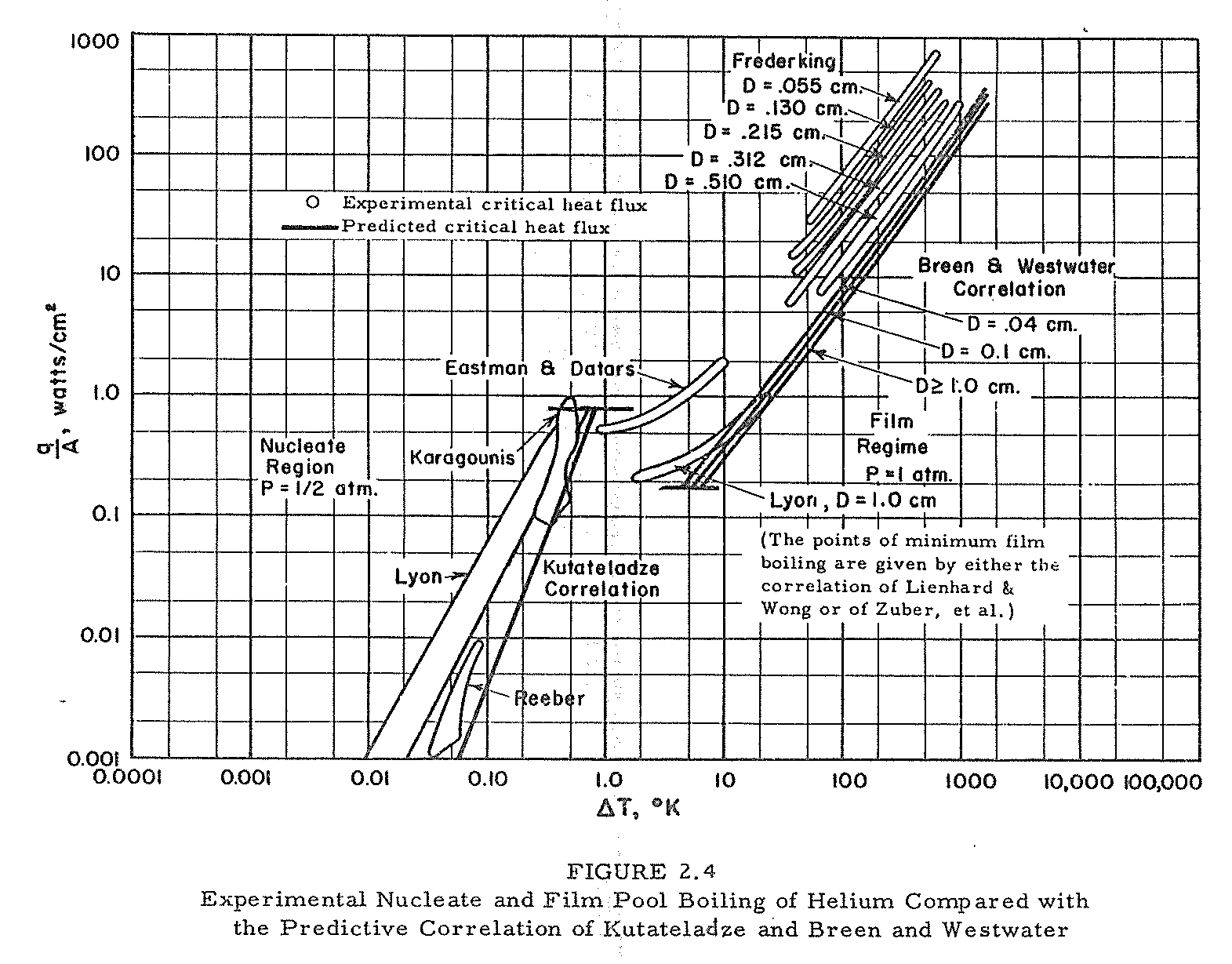 January, 2017    USPAS
Cryogenic Fluids  Tom Peterson
23
Helium boiling curves
Note the transition from nucleate to film boiling at about 1 K delta-T 
Working delta-T for nucleate boiling such as in a helium subcooler (pressurized helium cooled by boiling helium) is ~0.1 K.
January, 2017    USPAS
Cryogenic Fluids  Tom Peterson
24
Boiling Heat Transfer for Oxygen, Nitrogen, Hydrogen, and Helium, 
by E.G. Brentari, et al, NBS Technical Note 317, Boulder, CO, 1965.
More boiling curves
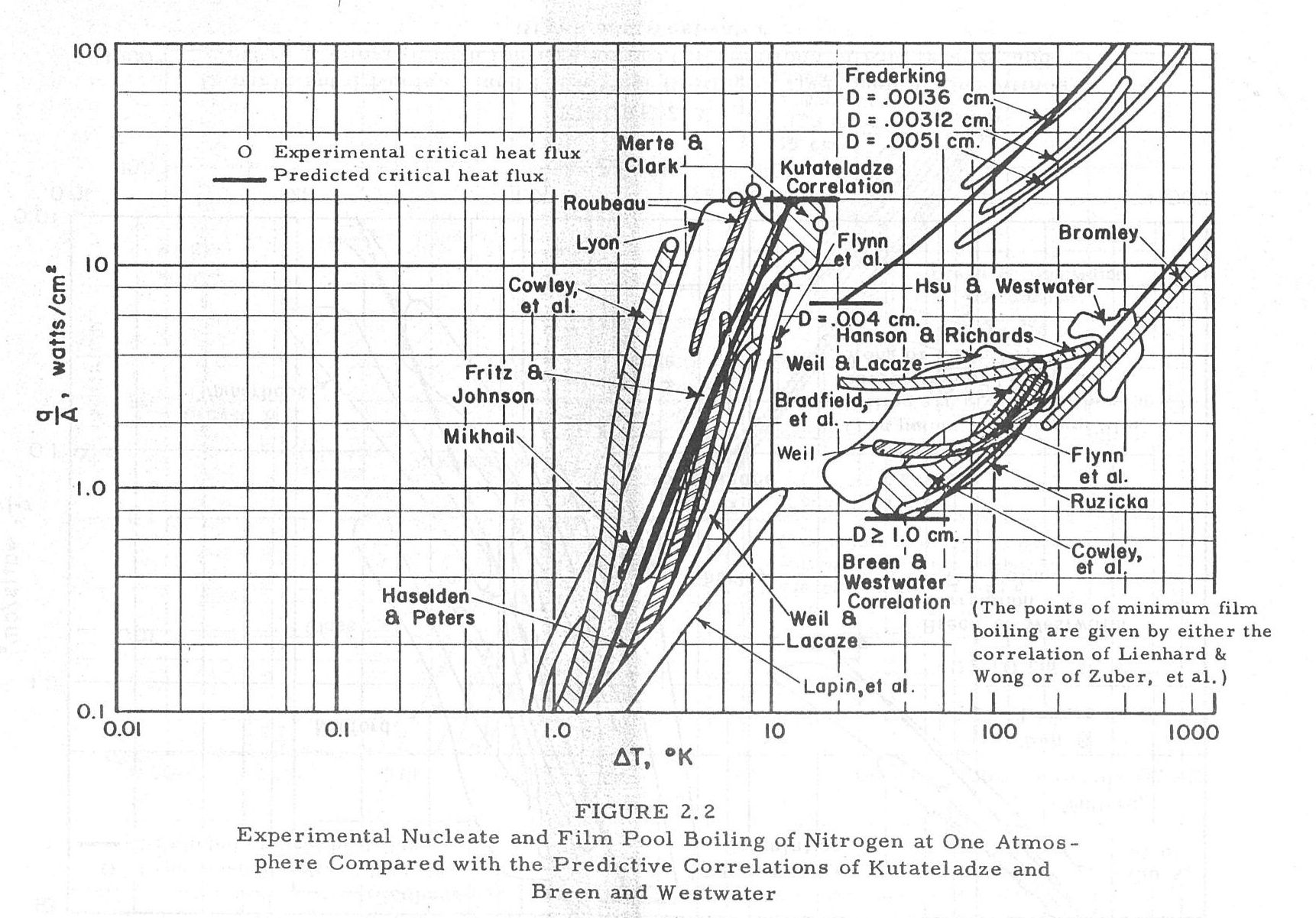 January, 2017    USPAS
Cryogenic Fluids  Tom Peterson
25
Some simple analytic formulas for fluid flow
In designing cryogenic piping, we generally have low pressure drop and may assume steady-state conditions for normal operational conditions 
Emergency venting may be very dynamic, non-steady, but we often do conservative analyses assuming worst-case as if a steady-state condition   
Cryogenic liquids and vapors (except for Helium II) behave like normal liquids and gases 
Standard engineering pressure drop and heat transport equations may be used
January, 2017    USPAS
Cryogenic Fluids  Tom Peterson
26
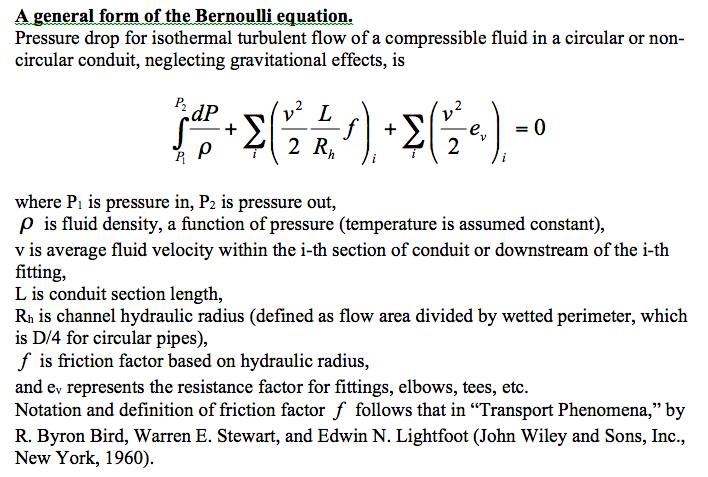 January, 2017    USPAS
Cryogenic Fluids  Tom Peterson
27
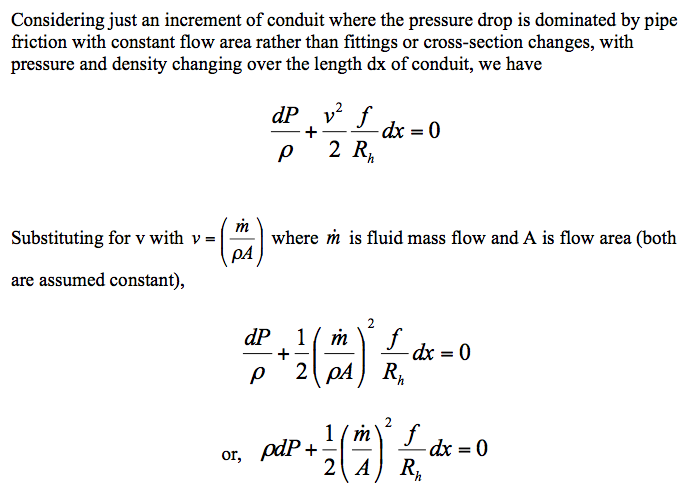 January, 2017    USPAS
Cryogenic Fluids  Tom Peterson
28
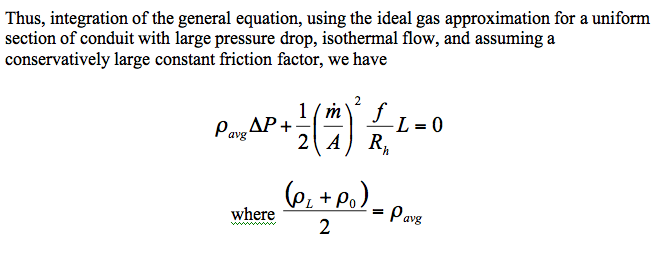 The point of this little derivation is to show that for sections of pipe 
with large enough pressure drop that density and velocity changes 
are significant, iterating pressure drop calculations to come up with 
a linear average density through the section of constant cross section 
gives a good estimate of pressure drop.
January, 2017    USPAS
Cryogenic Fluids  Tom Peterson
29
Pressure drop analysis, working formula for round pipes  This is a form of the D'Arcy-Weisbach formula.  With pressure drop expressed as head loss, this is sometimes called simply the Darcy formula. (Note that delta-P changed signs here, to a positive number.)
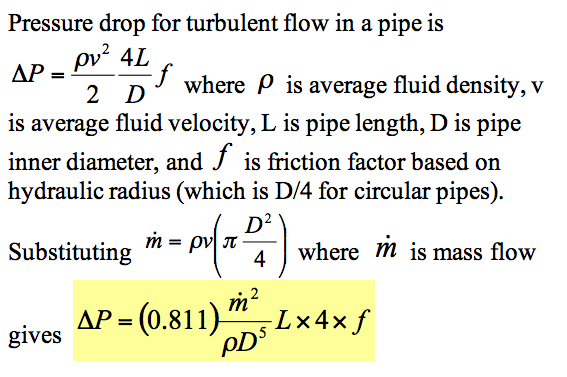 January, 2017    USPAS
Cryogenic Fluids  Tom Peterson
30
Crane Technical Paper #410 “Flow of Fluids through Valves, Fittings, and Pipes”
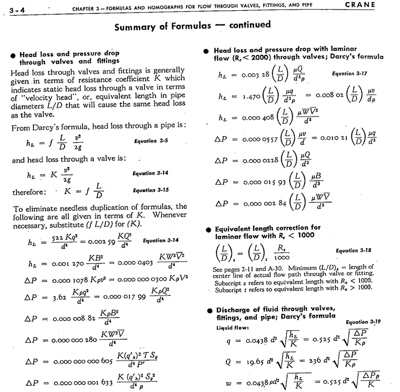 January, 2017    USPAS
Cryogenic Fluids  Tom Peterson
31
For example from previous list
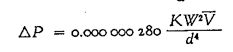 Where P is pressure drop in psi, V is the specific volume (in3/lbm), K is the total resistance coefficient = fL/d so is dimensionless, W is the mass flow rate (lbm/hr), and d is the pipe inner diameter (in).
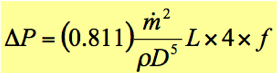 Compare to
from slide 34 -- no unit conversions, and a different definition of friction factor.  Note!  Some sources define f based on hydraulic radius and some on diameter, a factor 4 difference for pipes!
January, 2017    USPAS
Cryogenic Fluids  Tom Peterson
32
Example pressure drop analyses
See Excel file C5_39_relief_calcs-TJP.xls 
Illustrates relief venting calculation with stepwise reassessment of Re, friction factor, and fittings losses for constant mass flow 
See Excel file PressureDropLongPipeDec2008.xls 
Pipe divided into sections for reassessment of properties
January, 2017    USPAS
Cryogenic Fluids  Tom Peterson
33
Heat capacity discussion
The following plots illustrate the fact that the heat capacity of metals becomes vanishingly small at liquid helium temperatures 
Cool-down to ~80 K is dominated by removal of heat from the solid materials 
Cool-down below ~20 K is dominated by removal of heat from the helium
January, 2017    USPAS
Cryogenic Fluids  Tom Peterson
34
Heat capacity
January, 2017    USPAS
Cryogenic Fluids  Tom Peterson
35
January, 2017    USPAS
Cryogenic Fluids  Tom Peterson
36
Provisions for cool-down and warm-up
Cool-down
Return vapor may block liquid supply flow in the same channel; a simple fill from the top or one end might not work.  A cool-down vent and/or a bottom-fill port may be required. 
Warm-up 
Flow will stratify.  Local electric heat, a bottom vent port, or other feature to force heat down to the lower parts of a cold mass may be required. 
The small “capillary” tubes connected to a manifold and providing helium to the bottoms of helium vessels in TESLA-style cryomodules were included primarily with warm-up in mind
January, 2017    USPAS
Cryogenic Fluids  Tom Peterson
37
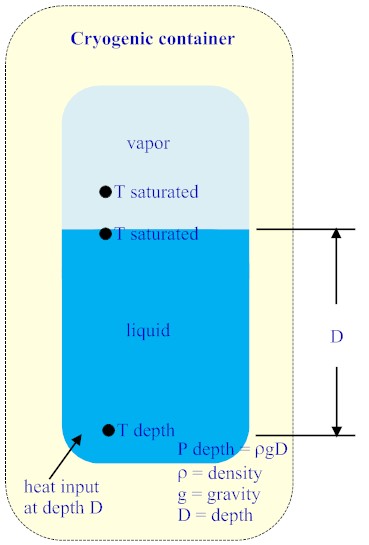 Subcooling in a liquid bath
Saturated liquid (in equilibrium 
with vapor at its surface) has a 
higher pressure below the surface 
by virtue of the weight of the liquid.  
This pressure provides the 
possibility for a slightly elevated 
temperature below the surface 
without boiling and/or some 
subcooling below the vapor 
pressure at that higher pressure.  
The pressure under a head of 
liquid is
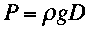 January, 2017    USPAS
Cryogenic Fluids  Tom Peterson
38
Pressure head of helium column
Thus, for helium at 4.5 K,
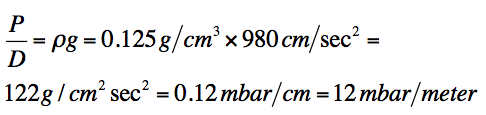 Now, it would be good to understand the relationship of this elevated pressure below the surface to a new saturation temperature at that pressure.  This new temperature, higher than the saturation temperature at 
the surface, tells us how much delta-T is available for heat transfer without the onset of boiling.
January, 2017    USPAS
Cryogenic Fluids  Tom Peterson
39
Clapeyron Equation
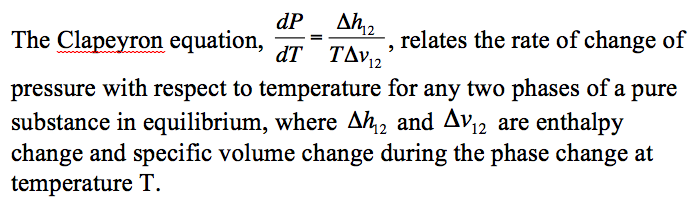 January, 2017    USPAS
Cryogenic Fluids  Tom Peterson
40
Basis for Clapeyron Equation
The Clapeyron Equation comes from two substances in equilibrium over a phase transition satisfying ΔG=0 
Where G = Gibbs free energy is defined as 
G = H – TS
January, 2017    USPAS
Cryogenic Fluids  Tom Peterson
41
Delta-T available under a head of liquid helium at 4.5 K
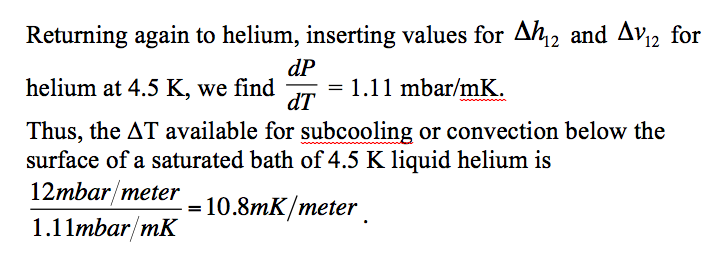 Note that 10.8 mK/meter, although a small number, implies a significant saturation temperature increase at, for example, 10 meters depth, for example down to an accelerator tunnel or experimental hall.
January, 2017    USPAS
Cryogenic Fluids  Tom Peterson
42
Delta-T available under a head of liquid helium at 2.0 K
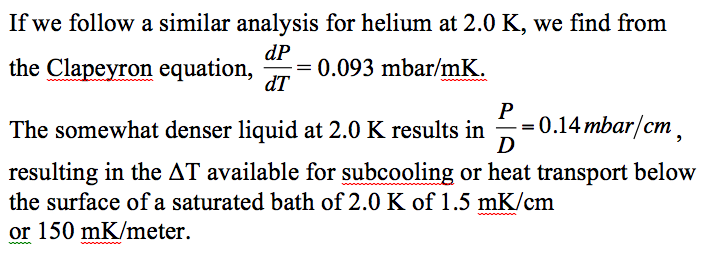 Note that 0.14 mbar/cm or 14 mbar/meter is a significant 
delta-P relative to the total pressure of 30 mbar at 2.0 K.
January, 2017    USPAS
Cryogenic Fluids  Tom Peterson
43
Saturated bath of liquid Argon
Pure liquid argon is a common component of high energy physics detectors 
Liquid argon calorimetry 
Time Projection Chamber (TPC) 
In both cases, especially in the latter, purity and lack of bubbles are important for minimal noise and good signal 
TPC depends on electron drift to a charged plate, and electron lifetime is critical
January, 2017    USPAS
Cryogenic Fluids  Tom Peterson
44
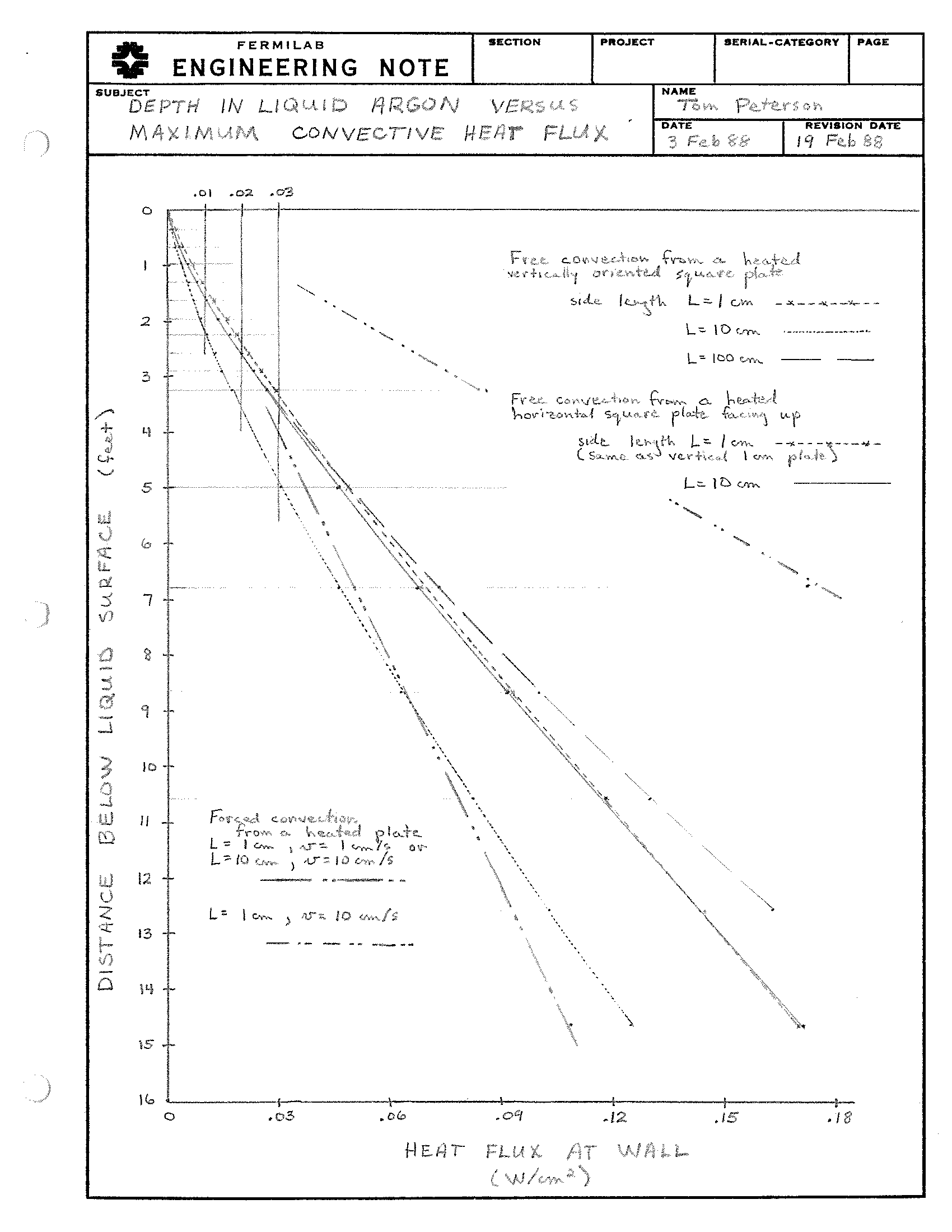 Looking at maximum 
heat flux via free 
convection (no boiling) 
for D0 liquid argon 
calorimeter back in 
1988.  
Analytical process: 
Calculate available ΔT 
as a function of depth. 
Given ΔT, calculate 
free convective heat 
flux for various 
geometries and 
Orientations.
January, 2017    USPAS
Cryogenic Fluids  Tom Peterson
45
Liquid Argon TPC
Heat input from supports and other heat sources to the liquid argon bath should not produce bubbles 
Heat transport by free convection without nucleation of bubbles 
Free convection driven by liquid density differences, due to temperature differences 
Temperature differences limited by saturation temperature at depth
January, 2017    USPAS
Cryogenic Fluids  Tom Peterson
46
Total pressure vs vapor pressure
Consider a glass of water open to normal air and at the same temperature as the air 
100% humidity in air   water vapor in air in equilibrium with liquid in the glass 
Now warm the water slightly  saturation pressure of liquid higher than vapor pressure of water in air 
Why does it not boil?  
Answer:  bubbles must overcome total pressure, not just vapor pressure of the water in air 
Typically our cryogenic systems involve pure helium and nitrogen, so vapor pressure = total P
January, 2017    USPAS
Cryogenic Fluids  Tom Peterson
47
Inhibit boiling with total pressure
One could accomplish the same sort of thing for a liquid argon bath 
Pressurize the system with helium gas 
Total pressure much higher than vapor pressure of LAr 
(Problem for detectors:  argon purity with some helium dissolving in LAr)
January, 2017    USPAS
Cryogenic Fluids  Tom Peterson
48
References
S. W. VanSciver, “Helium Cryogenics,” Plenum Press, 1986. 
R. Byron Bird, Warren E. Stewart, Edwin N. Lightfoot, “Transport Phenomena,” John Wiley &Sons, 1960. 
Ovid Baker, "Design of Pipelines for the Simultaneous Flow of Oil and Gas," Oil and Gas Journal (July 26, 1954) p. 185-195 
J. C. Theilacker and C. H. Rode, “An Investigation into Flow Regimes for Two-phase Helium Flow,” Advances in Cryogenic Engineering, Vol. 33, pp. 391-398, 1988. 
E.G. Brentari, et al, “Boiling Heat Transfer for Oxygen, Nitrogen, Hydrogen, and Helium,” NBS Technical Note 317, Boulder, CO, 1965. 
Crane Technical Paper #410 “Flow of Fluids through Valves, Fittings, and Pipes”
January, 2017    USPAS
Cryogenic Fluids  Tom Peterson
49